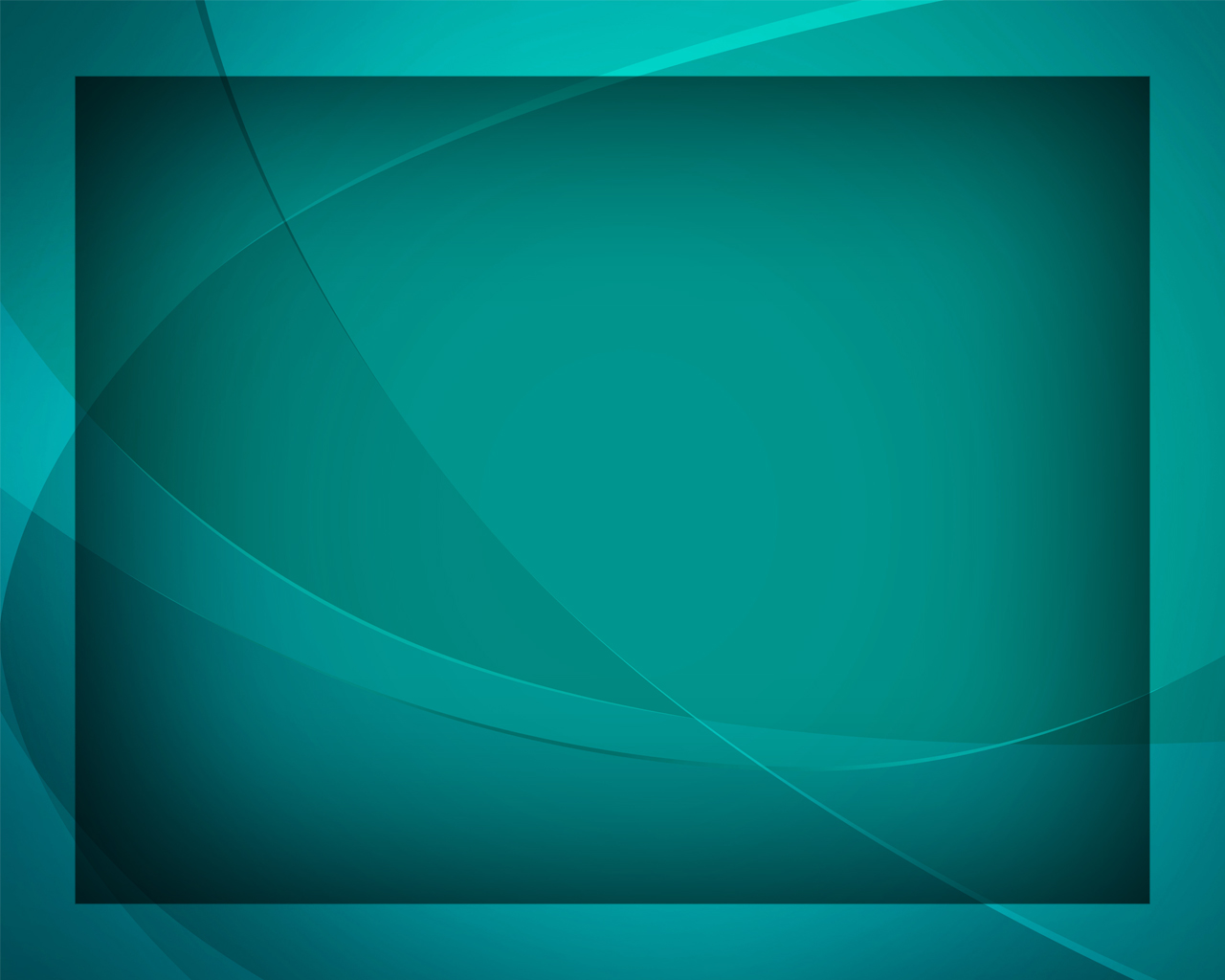 В багрянице стоишь Ты
Гимны надежды №46
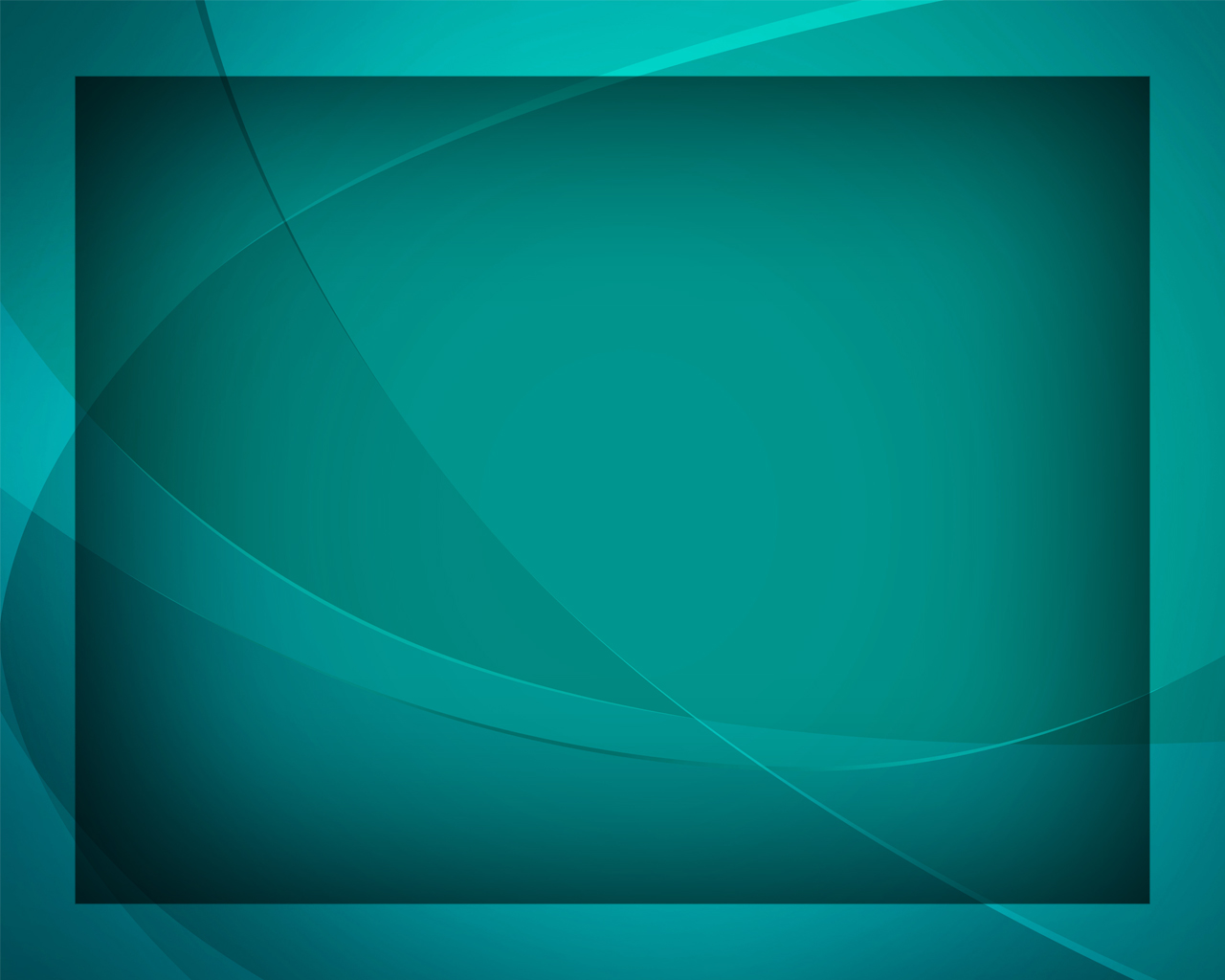 В багрянице 
стоишь Ты, 
в терновом венце, 
Туго связаны 
спереди руки,
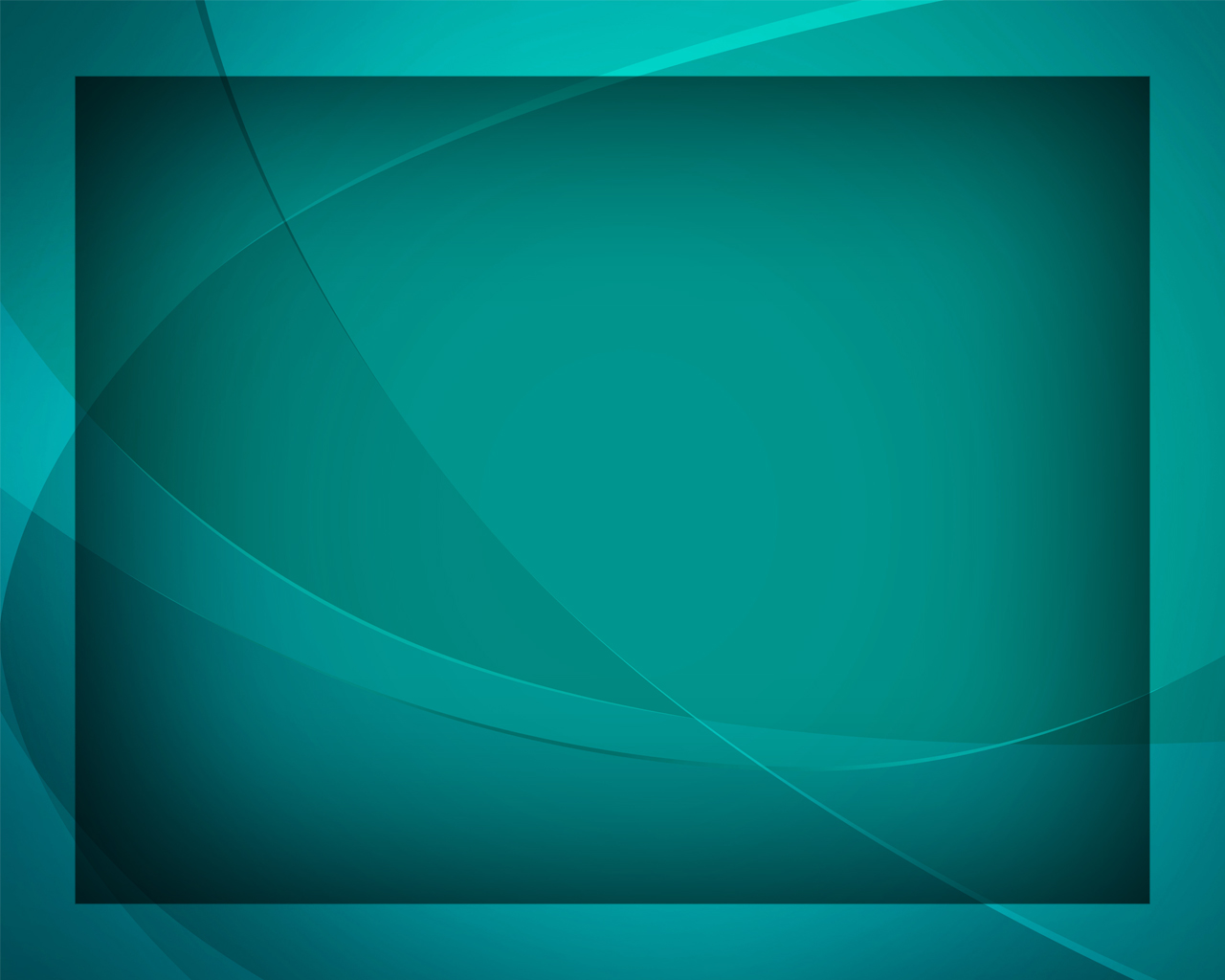 Сколько скорби глубокой 
на бледном лице, 
Сколько жалости
 к людям и муки!
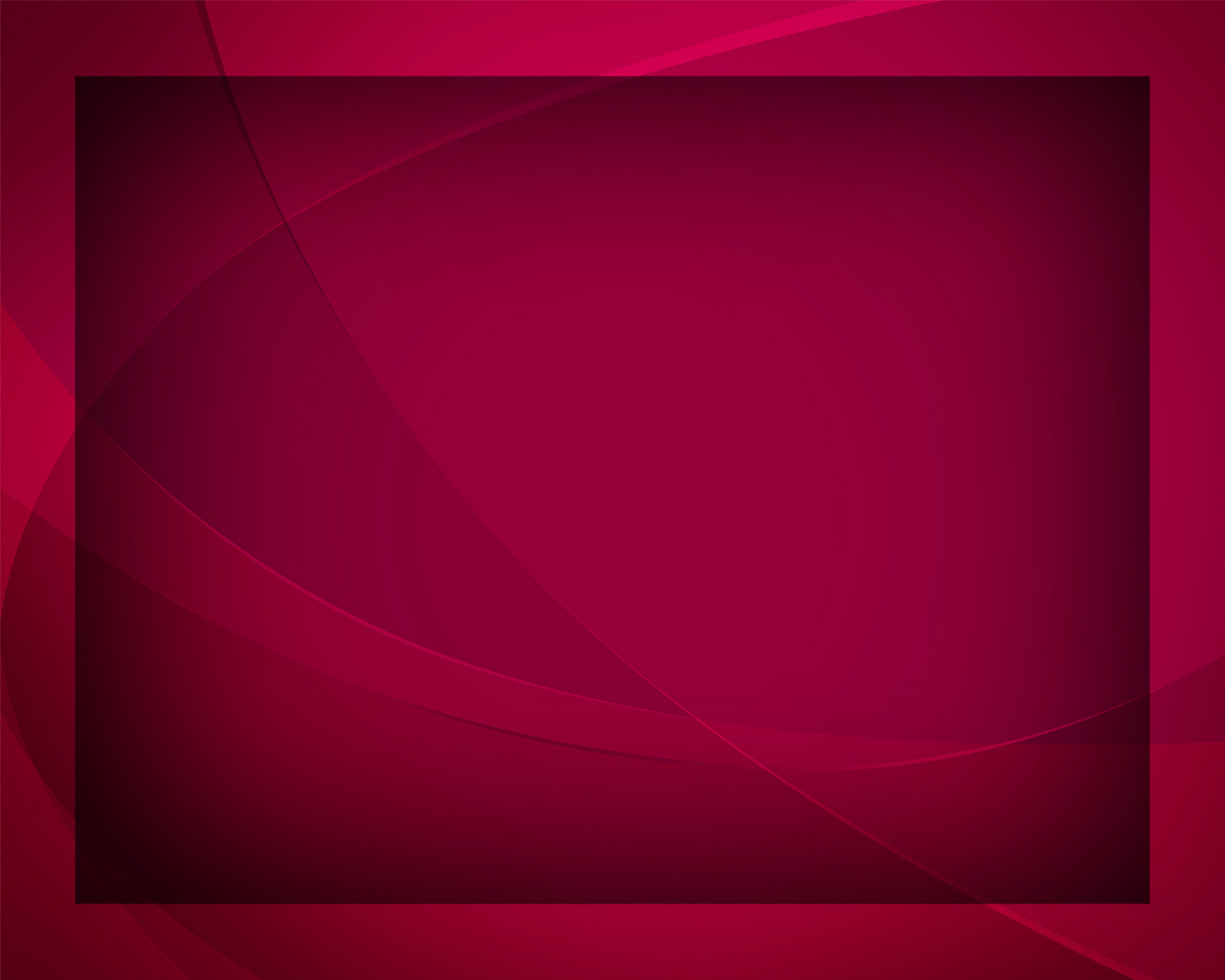 Твоя боль нестерпима, Спаситель людей, 
И позорная 
пытка ужасна
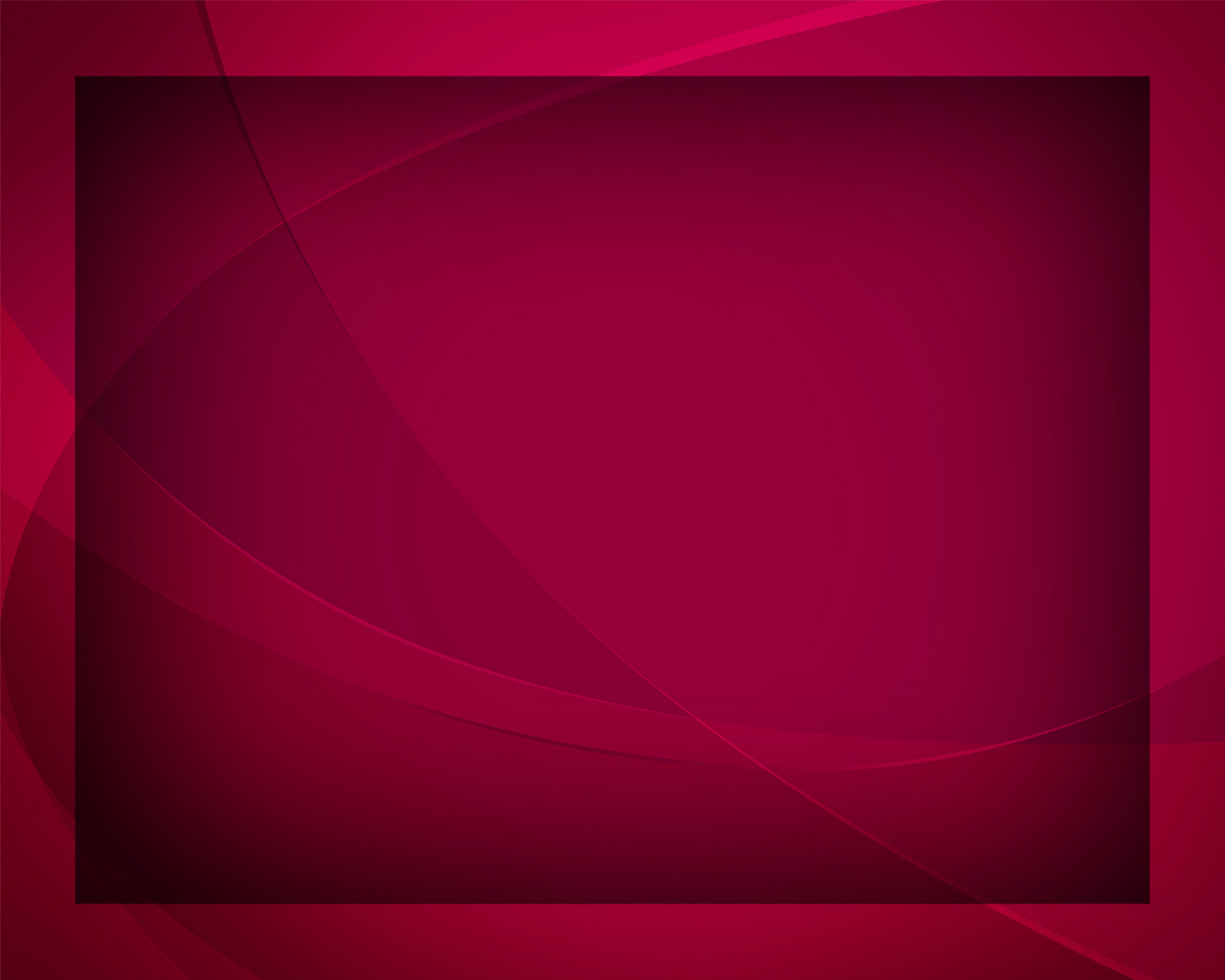 Но сейчас 
для Тебя 
несравнимо больней 
Знать, что жертва
 для многих напрасна.
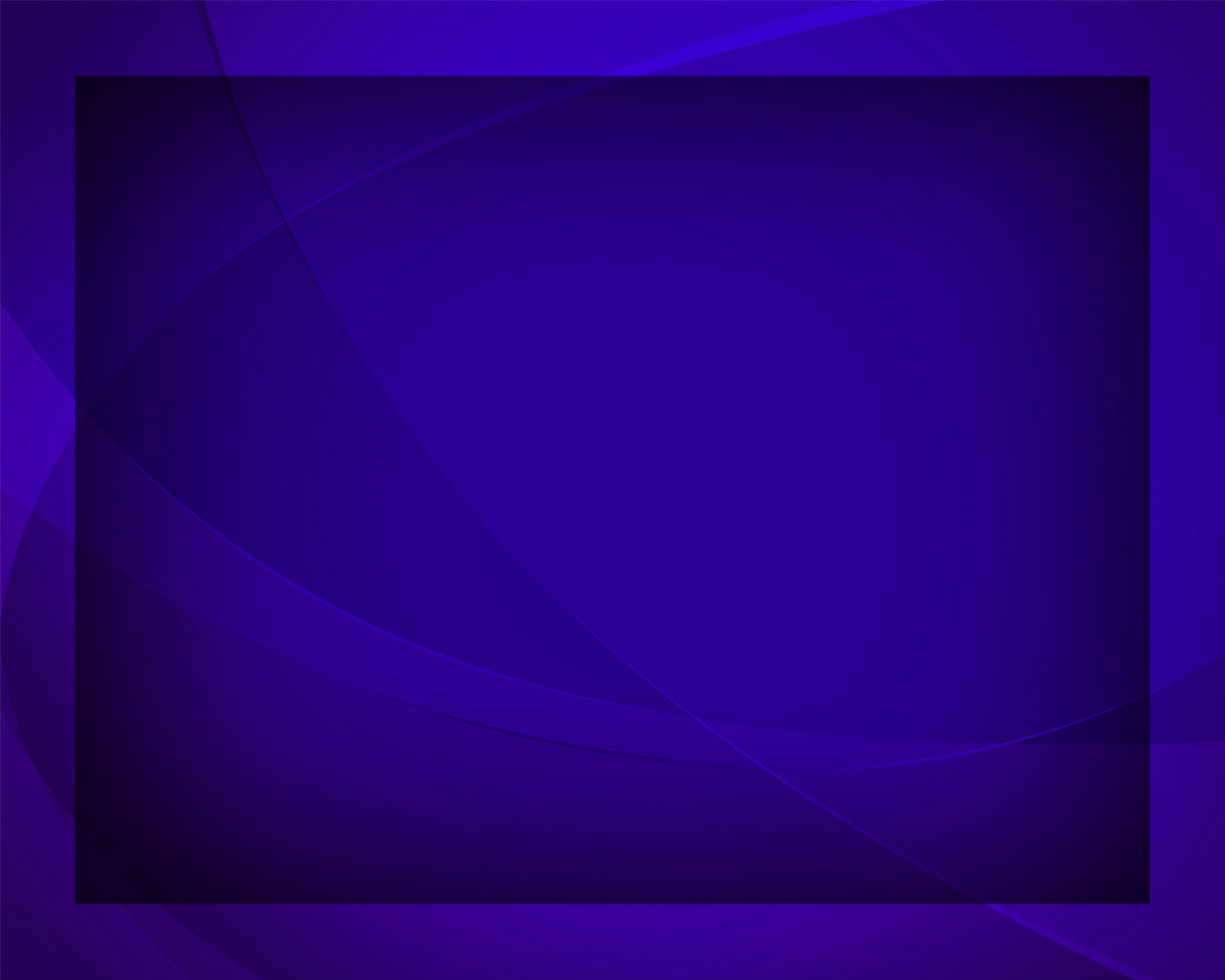 Ты душою скорбел 
о друзьях и врагах, 
Предлагая 
им Божию милость,
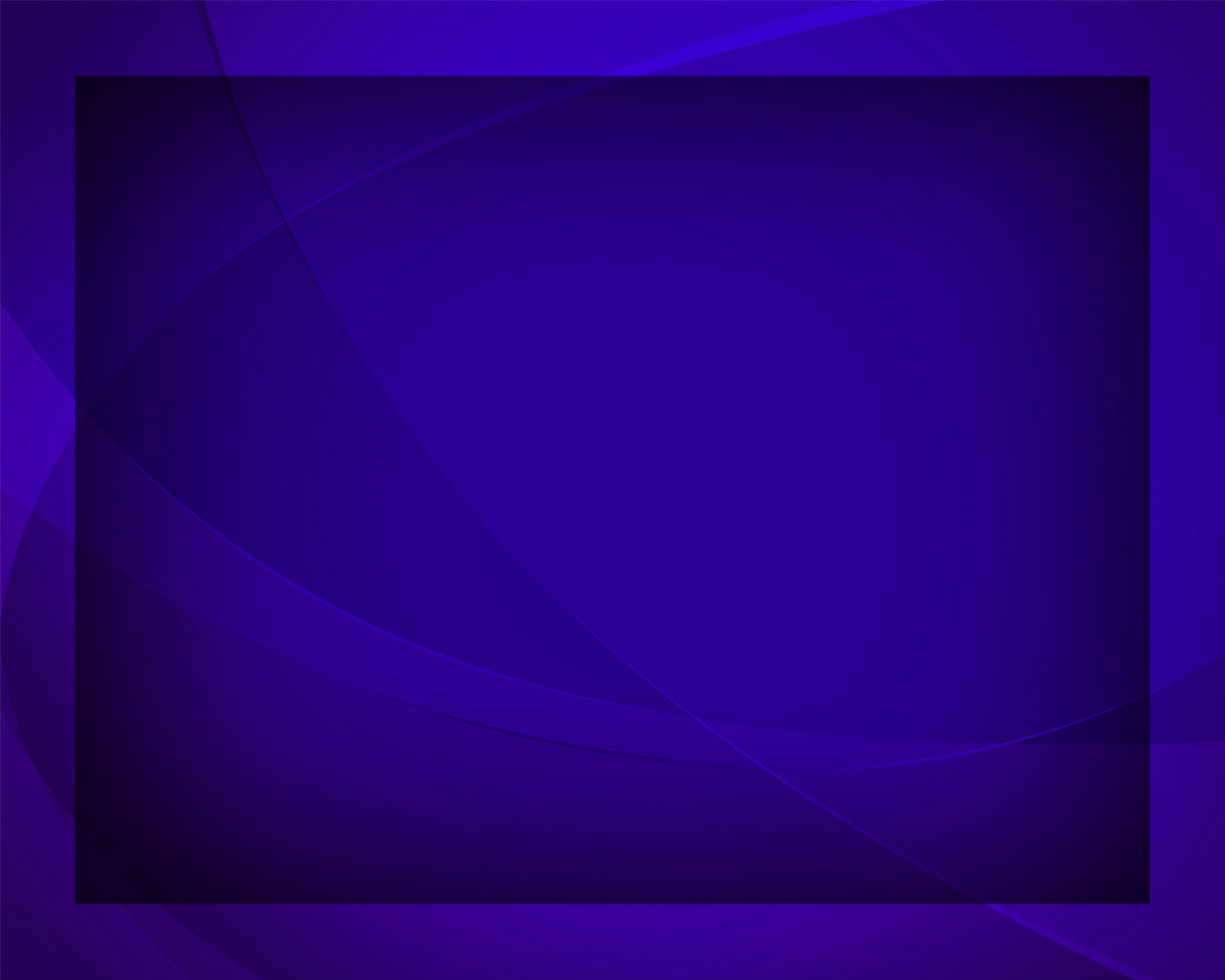 Не забудется подвиг Твой вечный в веках 
И любовь, 
что в страданьях открылась!
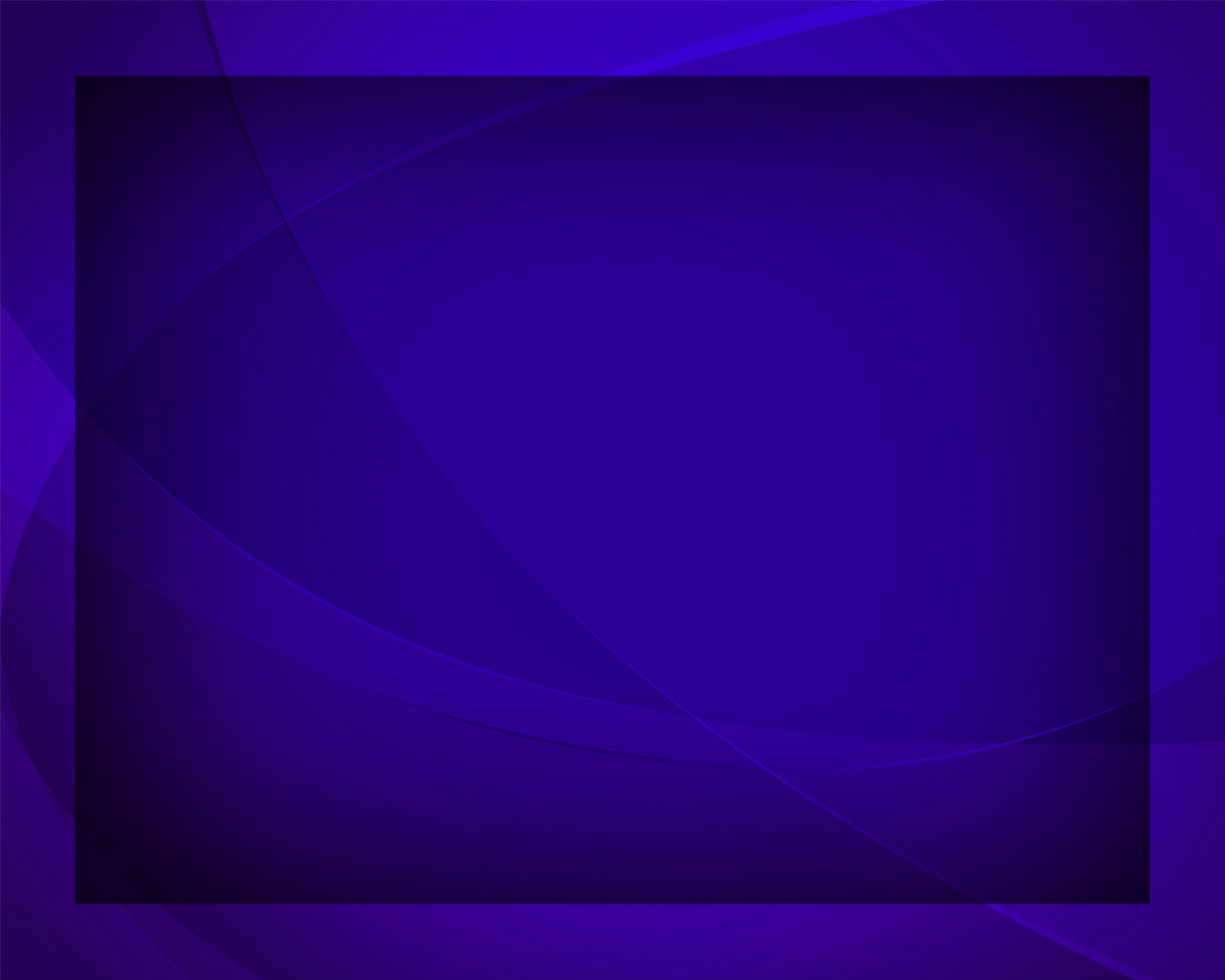